Döviz Kurları
Döviz Kuru
Döviz kuru, bir ulusal paranın, diğer bir ulusal para cinsinden değeridir. 
Döviz kuru, tek bir yabancı para cinsinden tanımlanabileceği gibi, bir döviz sepeti cinsinden de tanımlanabilir (1$ + 0.77€ gibi). 
7.12.2015 tarihli TCMB döviz kurları
1 TL = 1 / 2.89 $ya da,1 TL = 1 / 3.15 €
Döviz ve Efektif
Döviz kurları, bankacılık sisteminin kaydî olarak yaptığı işlemlerde gerçekleşen değerleri yansıtır. 
Efektif: “Kaydî forma dönüşmemiş, ekonomik birimlerin fiilen banknot ve bozuk para olarak ellerinde tuttukları parayı ifade etmek için kullanılan bir terimdir”. (TCMB)
TL karşısında Avro ve Dolar (1999– 2015)
TL karşısında Avro ve Dolar (2001 krizi)
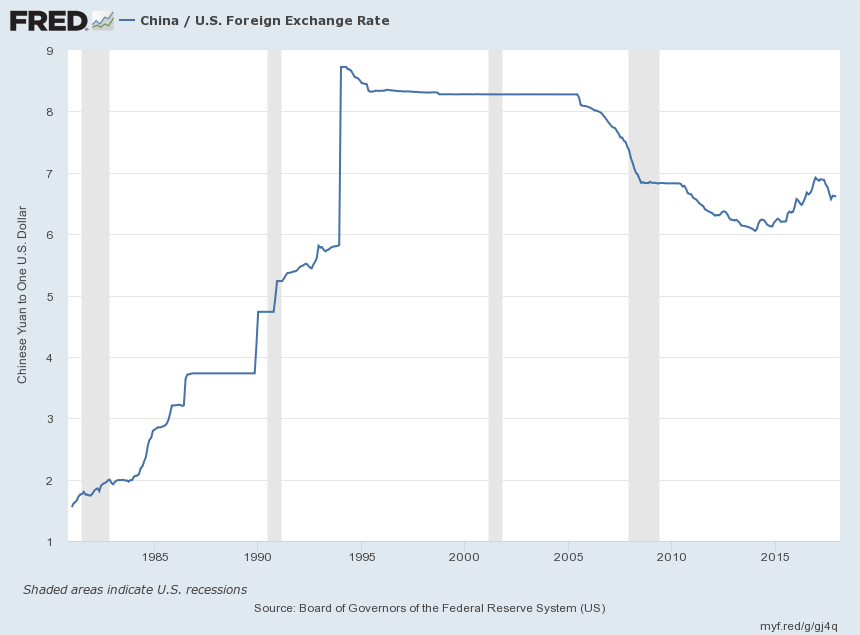 Yuan-Dolar Kuru (1  $ = Yuan , 2000 – 2011)
Kaynak: Fed
Döviz Kurları ve Dış Ticaret
Döviz kurundaki bir değişmenin dış ticaret dengesi üzerindeki etkisi nedir? 
Devalüasyon, dövizin daha pahalı, yerli paranın ise görece daha değersiz hale gelmesidir. 
Devalüasyon durumunda ithal mallar daha pahalı, ihraç malları ise daha ucuz olacaktır. 
İthal maliyeti ve ihraç gelirinin toplamda ne yönde değişeceği, fiyat esnekliklerine bağlıdır.